Progress Towards 100pC 100nm Beams at Pegasus
Palitra Optical Parametric Amplifier
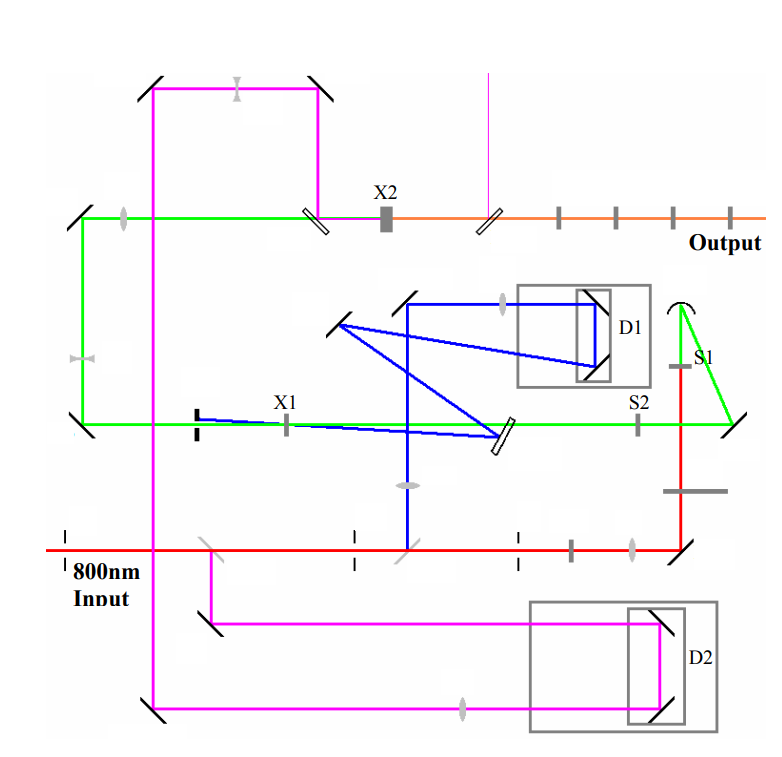 VIS2
UV2
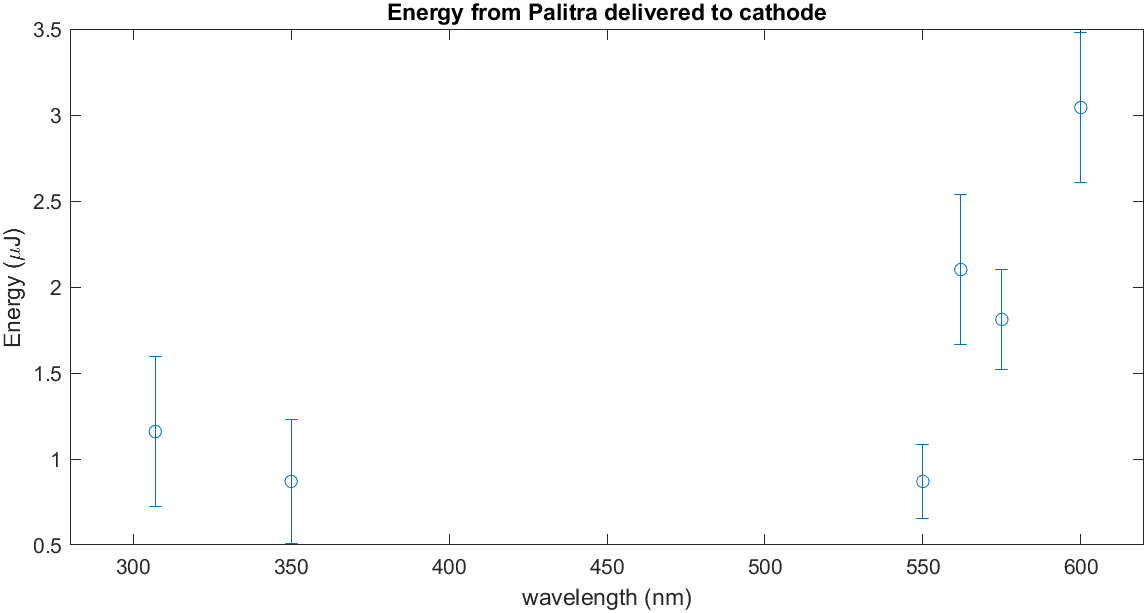 Schematic of the Palitra OPA
2/23/2025
2
Semiconductor Cathodes
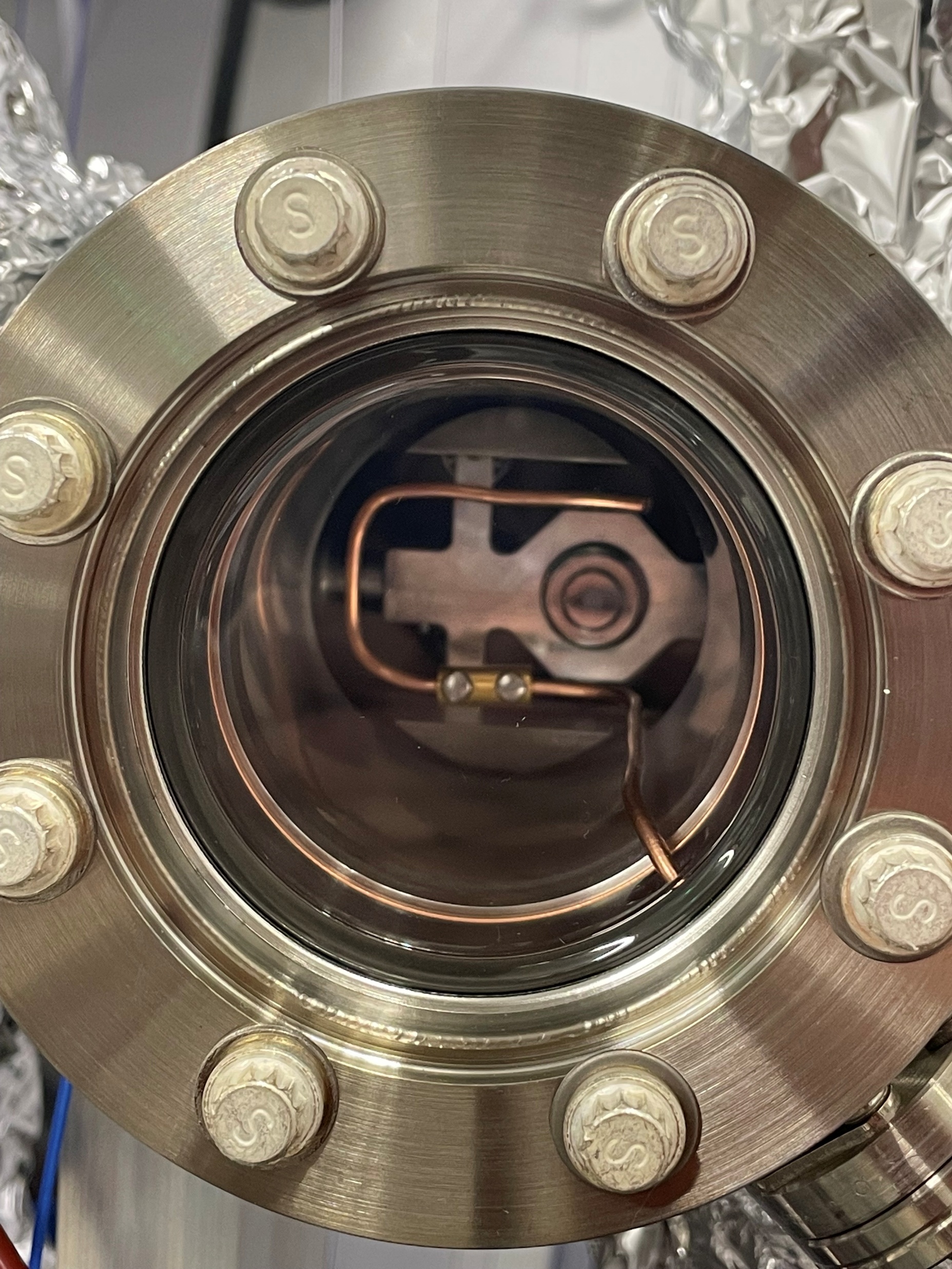 We are receiving 3 cathodes from SLAC early-mid March
2 CsSb & 1 CsTe
Cathodes are being revived next week, QE measured on 2025/02/20
@ 405nm: 1.4e-3
Improvements in transport
Ion pump operational during transport for active pumping
QE monitor to track state of cathode during transport
Suitcase at SLAC with CsSb cathode & collection coil to measure photocurrent
2/23/2025
3
INFN Wafer Compatible Plug
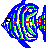 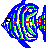 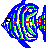 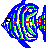 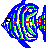 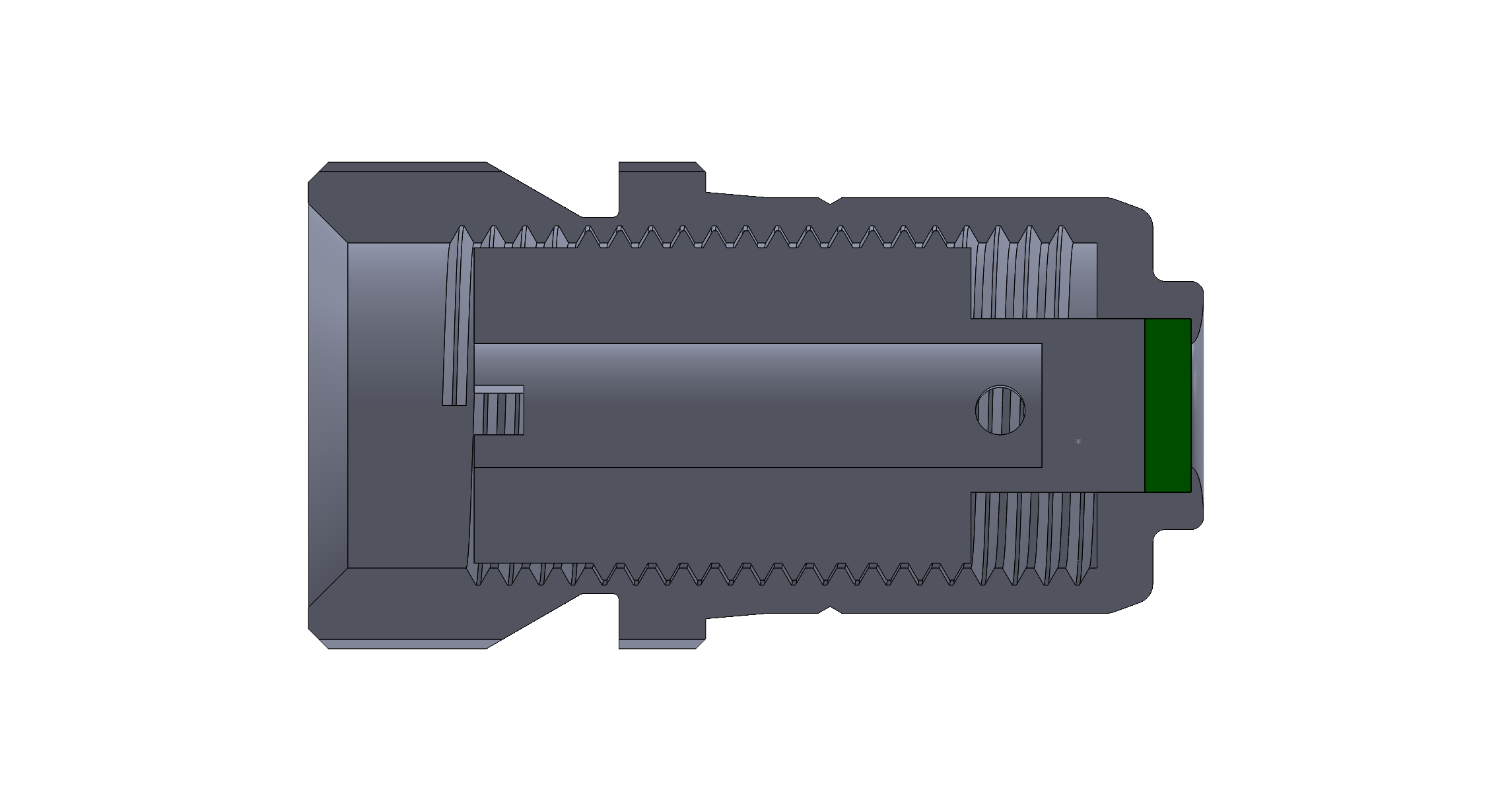 To take advantage of recent developments on growth of single crystal semiconductor cathodes, we modify the INFN plug to accept a wafer of our choice
Post screws into shell to hold a 7mm diameter wafer
Nose designed optimized in Superfish codes to have a 38% larger peak field compared to the cathode center
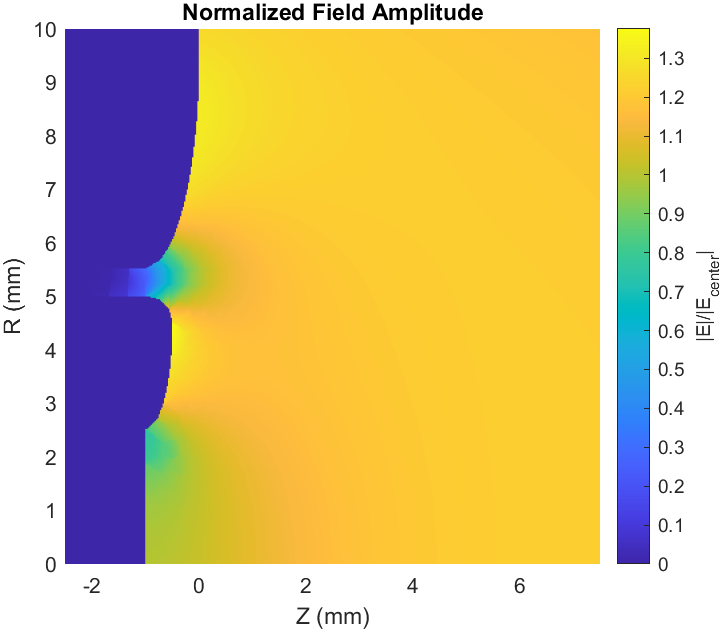 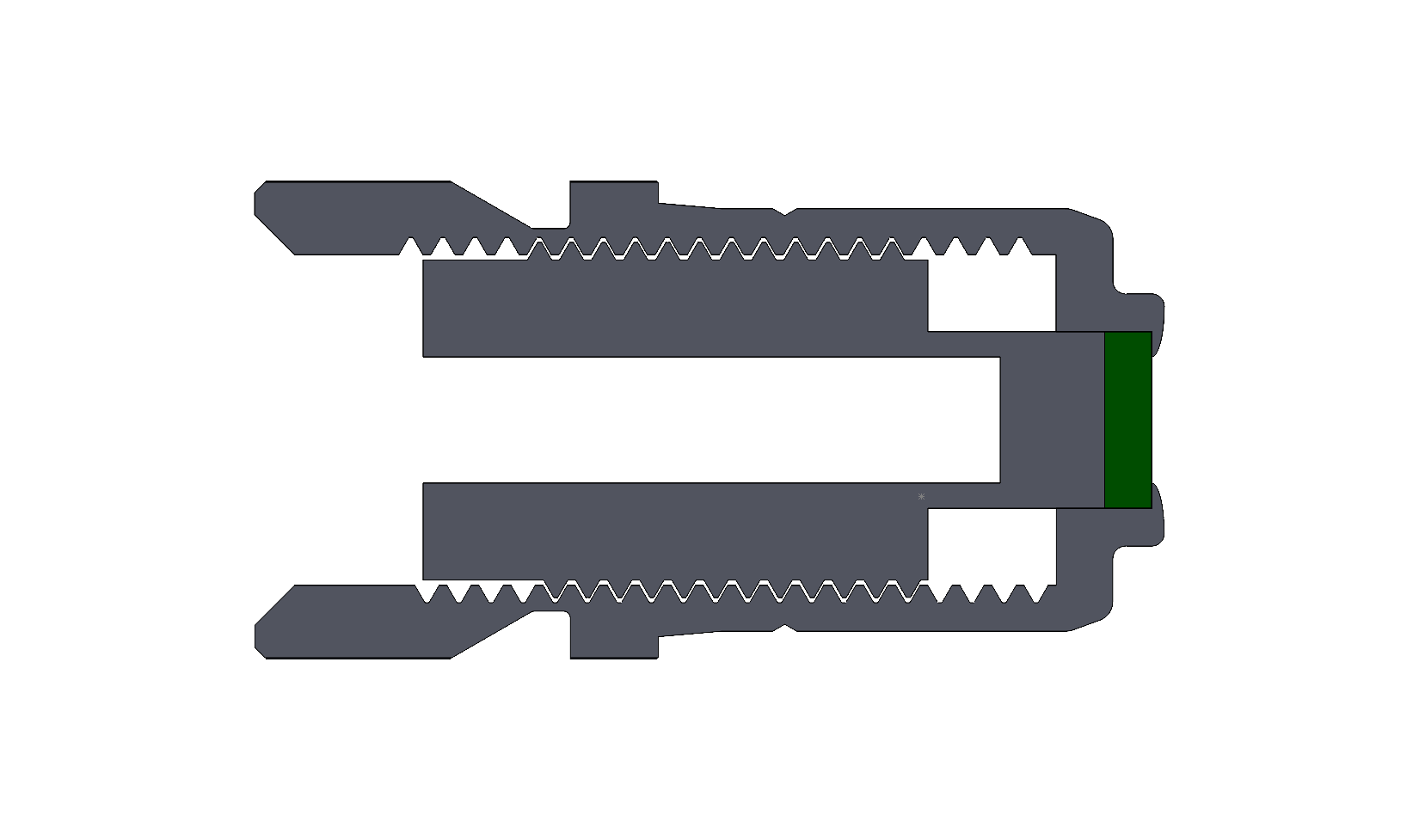 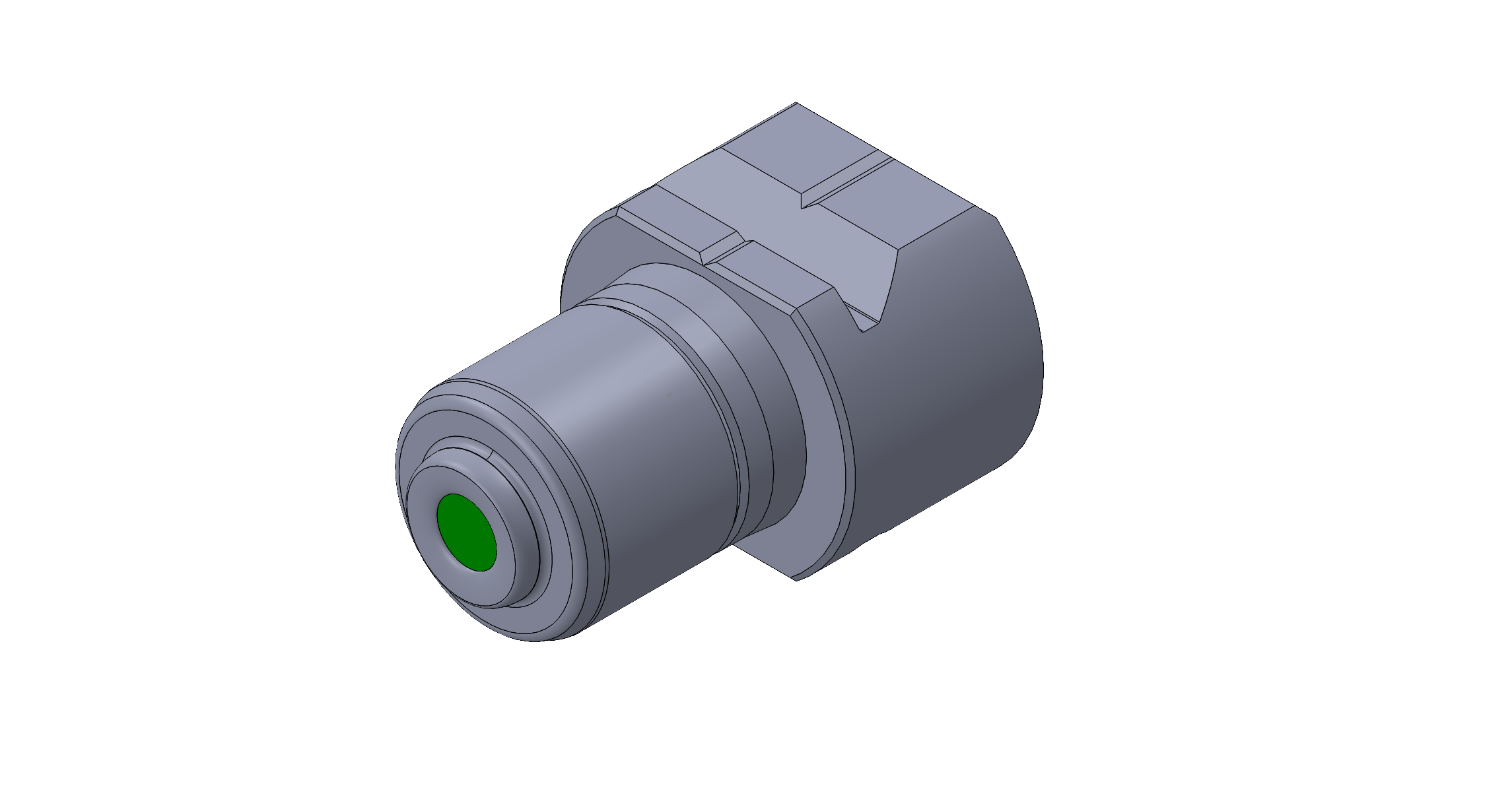 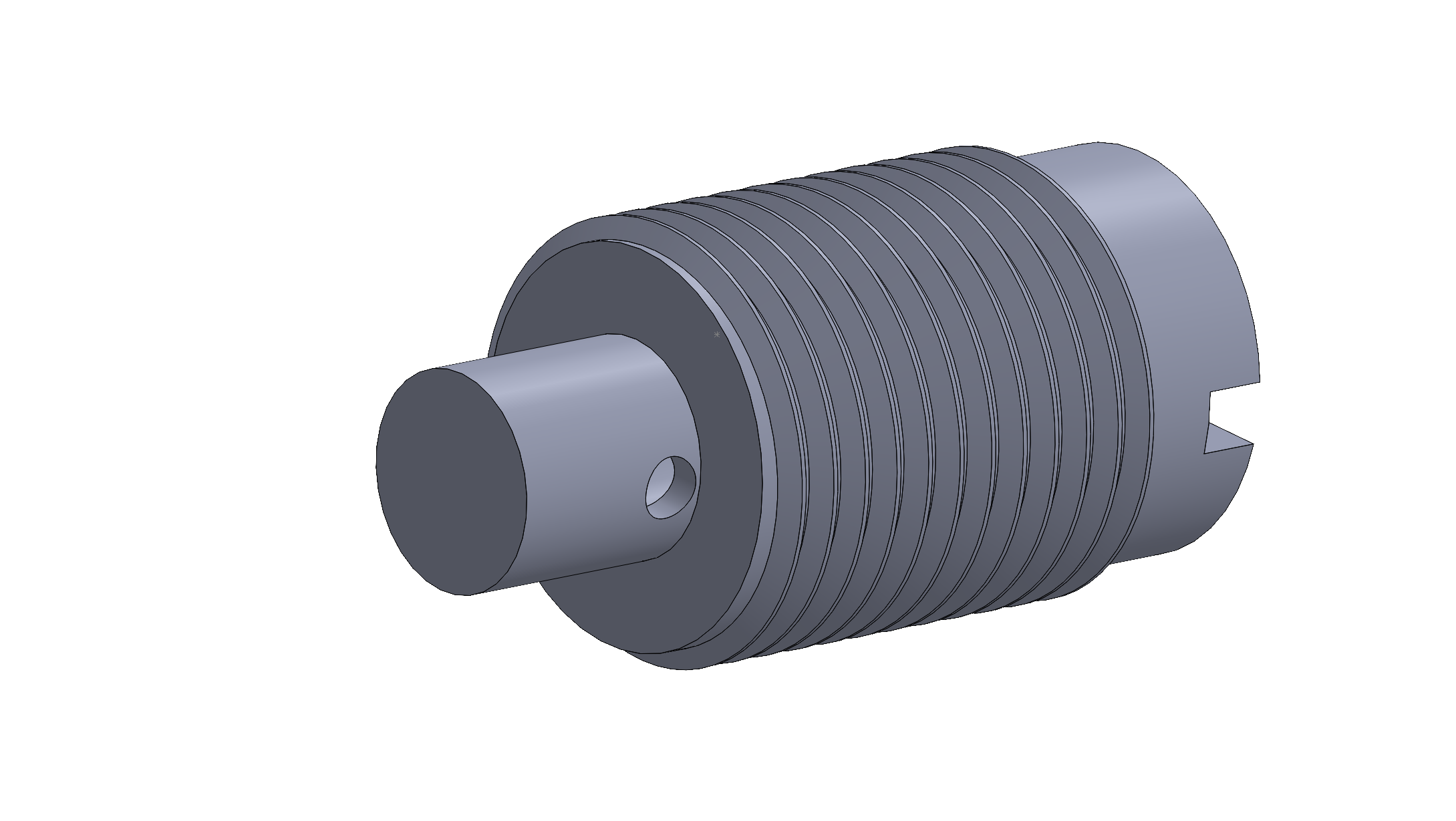 2/25/2025
4
[Speaker Notes: This can just be a stepping stone? In the future we can specialize how to hold a specific wafer to avoid these nose issues
Add lens to the back of the plug for small spots?]